Alimentation et marche nordique
St Malo septembre 2016
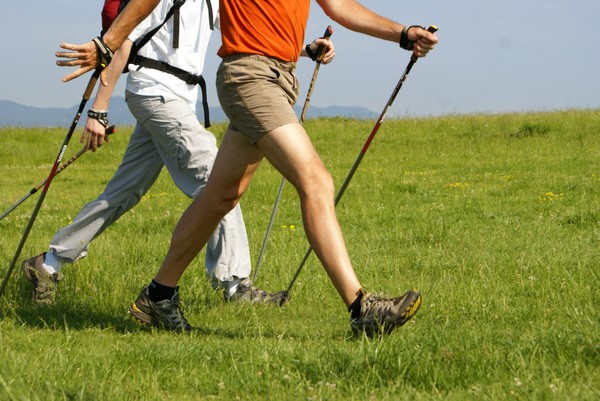 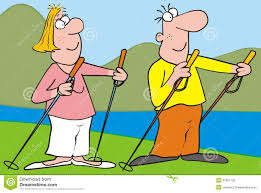 EM
1
Vos besoins
En calories
En protéines
En sucres et féculents 
En eau 
En calcium
EM
2
Besoins en calories
Si votre poids est stable, si vous vous sentez bien dans votre corps : 
   les apports en calories correspondent à vos dépenses énergétiques


Si vous souhaitez perdre 3,4 kilos :

Ne prenez rien en dehors des repas
Ne buvez pas de boissons sucrées
Limitez les desserts sucrés mais conservez les laitages sans sucre
Limitez votre consommation de pain
EM
3
Besoins en protéines
Avec l’âge la masse musculaire diminue progressivement 
   d’environ 30% entre 50 et 80 ans

L’activité physique et la nutrition (principalement l’apport en protéines) permettent de maintenir votre masse musculaire
Vous avez besoin de protéines pour réparer les fibres musculaires que vous sollicitez, et pour en fabriquer de nouvelles

Les recommandations actuelles sont de 1 à 1,2g/kg /jour

Où trouve-t-on des protéines?
EM
4
Protéines animales et végétales
Protéines végétales
Protéines animales
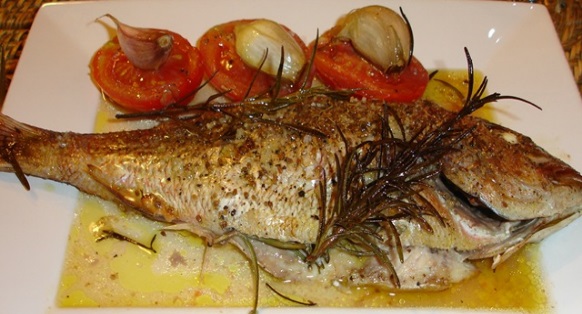 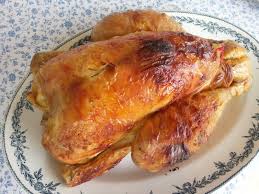 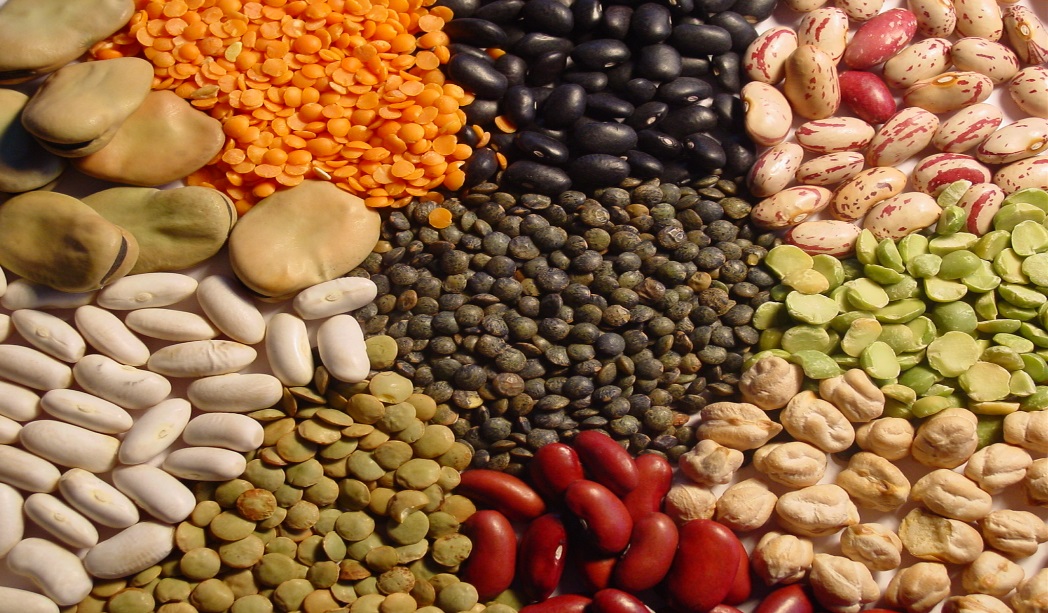 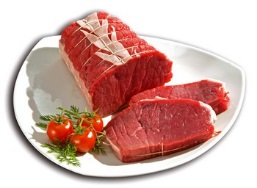 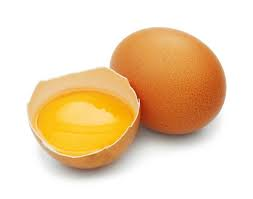 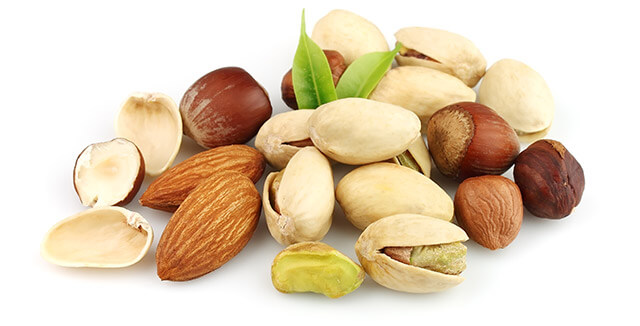 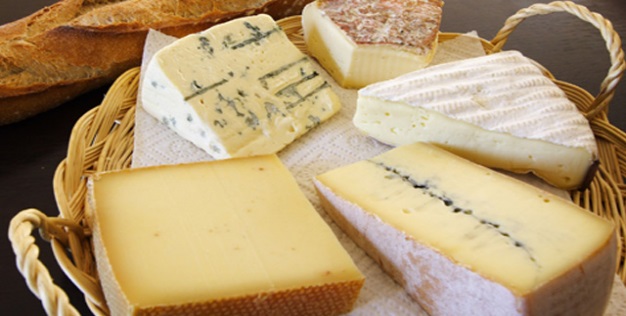 EM
5
Besoins en glucides
C’est le nutriment du muscle en action 

Le glycogène est le stock de sucre dans notre corps
 - dans les muscles : 400 à 500g 
 - dans le foie : 100 g environ
EM
6
Où trouve-t-on des glucides ?
Les sucres rapides
Les amidons
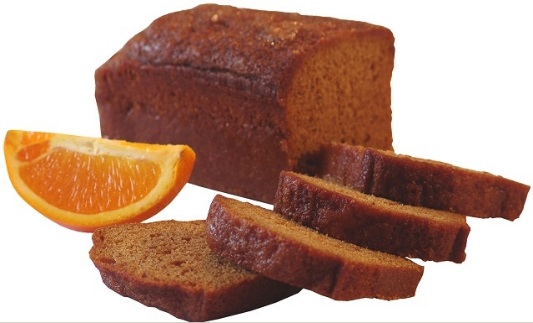 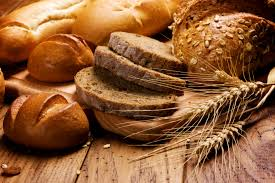 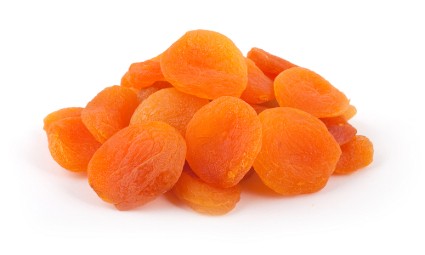 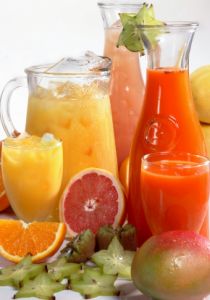 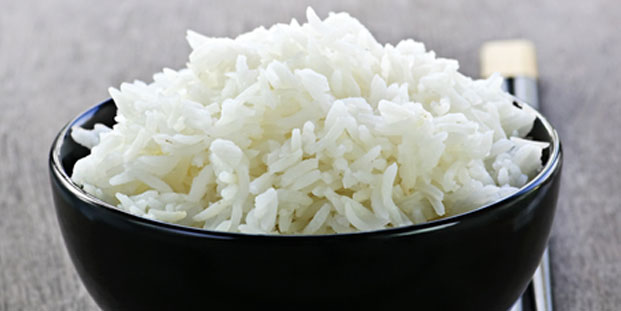 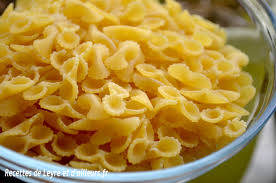 EM
7
L’eau
Indispensable.  Le muscle est efficace s’il est bien hydraté
Mesurez la quantité d’eau que vous buvez par jour : environ 1,5l à 2 litres d’eau par jour (tous les liquides : thé, café, tisane, potages…)
Essayez des bouteilles d’1/2 litre 
C’est la densité urinaire qui vous indique votre état d’hydratation
Quelle eau? Celle qui vous plaît au goût
EM
8
Les eaux intéressantes
Riches en sel et bicarbonates
Eaux de récupération
Riches en calcium
Le calcium est bien absorbé
Courmayeur®
Contrex®
Vittel®
Vichy st Yorre®
Vichy Célestin®
Rozana®
Quezac®
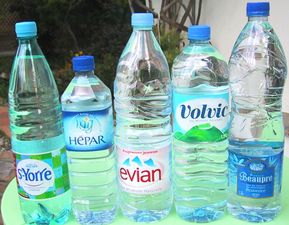 EM
9
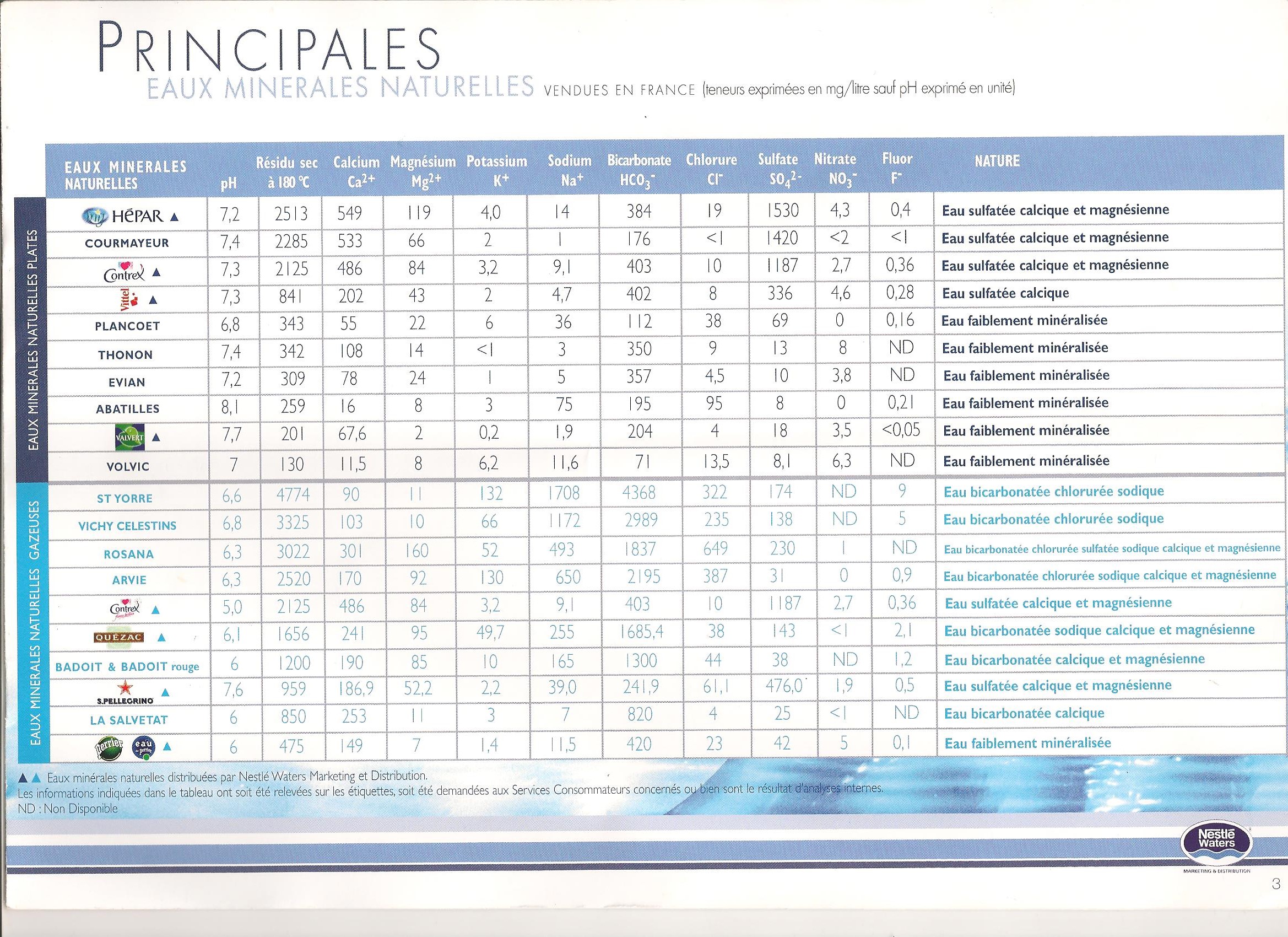 ME
10
Le calcium
Le calcium intervient dans la contraction musculaire : unité fonctionnelle : os-muscle
Le calcium du lait a le meilleur coefficient d’absorption
Consommez au moins 3 ou 4 produits laitiers par jour
Sans oublier la vitamine D
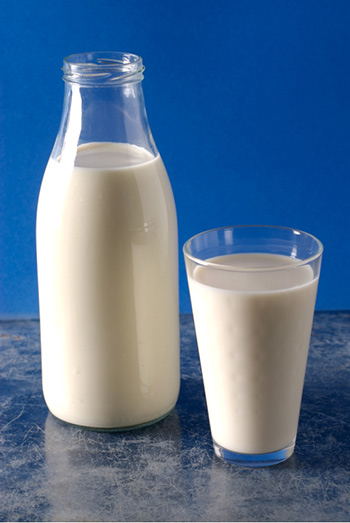 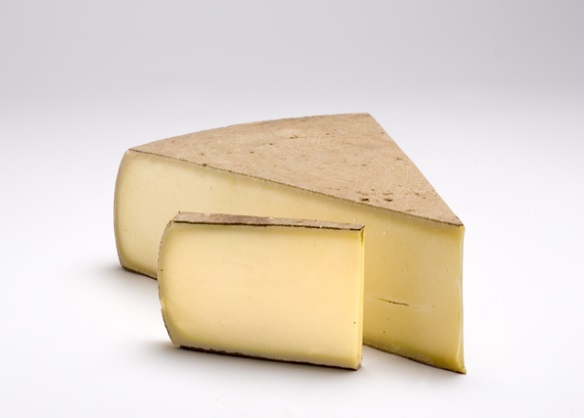 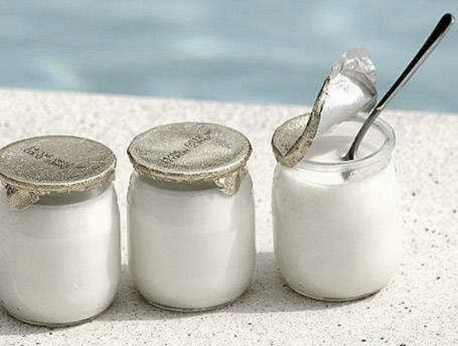 EM
11
Sortie le matin
Evitez
Les aliments gras longs à digérer : 
   Beurre, Nutella®, brioche, 
   croissant
 Les grands volumes d’eau
Petit déjeuner

          Peu de liquides :

Café, thé, lait
Pain blanc + confiture ou miel		 Ou 
Fromage blanc + céréales + compote
   Ou
Pain d’épices +1yaourt
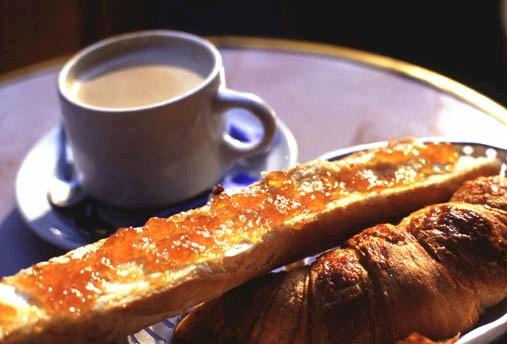 EM
12
Sortie l’après-midi
Petit déjeuner : plus copieux

Au petit déjeuner habituel, ajoutez : 
du pain et du fromage ou du jambon 
ou du riz au lait 
ou 1 yaourt aux fruits
ou 1 jus de fruit ou une banane ou autre fruit ou de la compote
Déjeuner

Pas d’entrée :
 1 plat : escalope de dinde                	   + pâtes
 ou poisson + riz 
 ou steak + purée
 1 laitage sucré: riz au lait,  		      crème
 1 fruit cru ou compote 		        ou fruits au sirop
 eau
EM
13
Pendant la sortie
Eau + sucre
Camel back ou gourdes d’eau ou bidons
Dans ces bidons : eau plate + sirop ou miel ou jus de fruits (sel?) ou
                                eau plate + vichy + sirop ou jus de fruits

« En-cas » solides
Barres de céréales: Spécial K®, Grany®…Pâtes de fruits; biscuits:
 petit lu, paille d’or, pain d’épices, pastilles vichy, abricots secs, 
amandes
EM
14
En rentrant
Eau gazeuse riche en sel et bicarbonates (Vichy®, Rozana®, Quezac®,
Eau plate
Jus de fruits, thé,  café, potage, bouillon vermicelles, 
lait; lait baratté, yaourt, fromage blanc
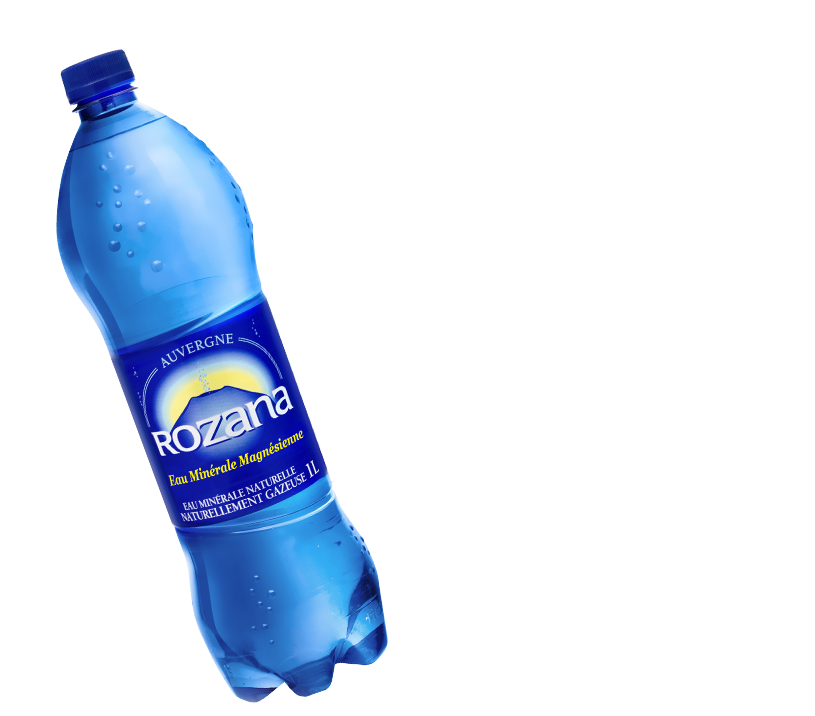 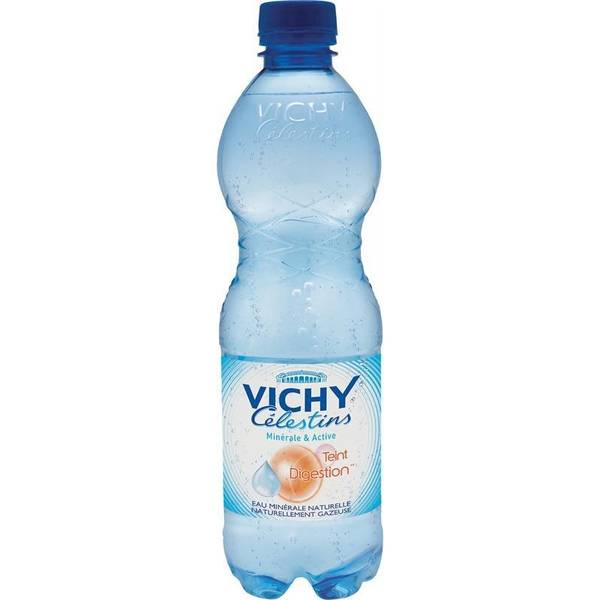 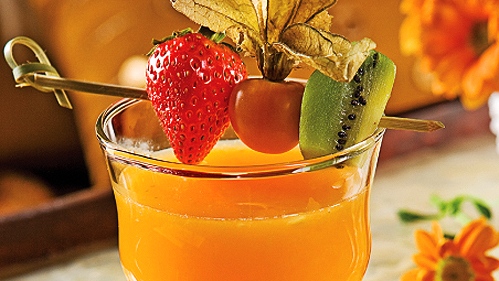 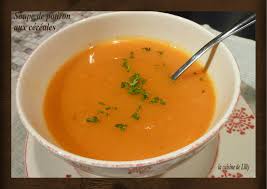 EM
15
Quel que soit l’âge l’organisme est toujours capable de former de la masse musculaire avec l’exercice physique
Vos questions
EM
16
Merci
ME
17